Grade 9 general Revision term 3
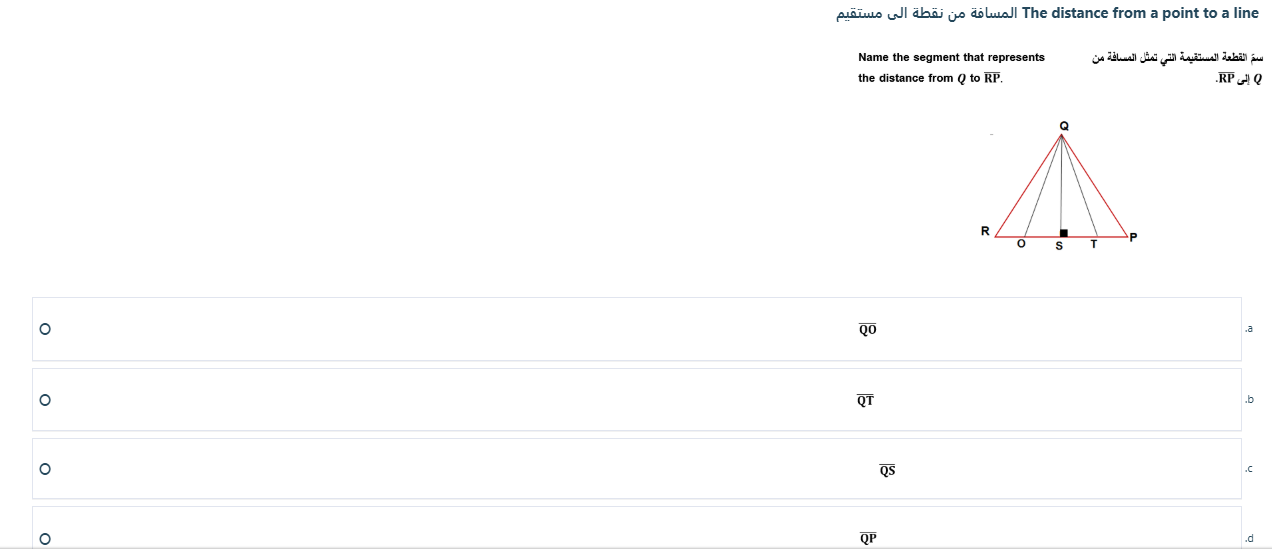 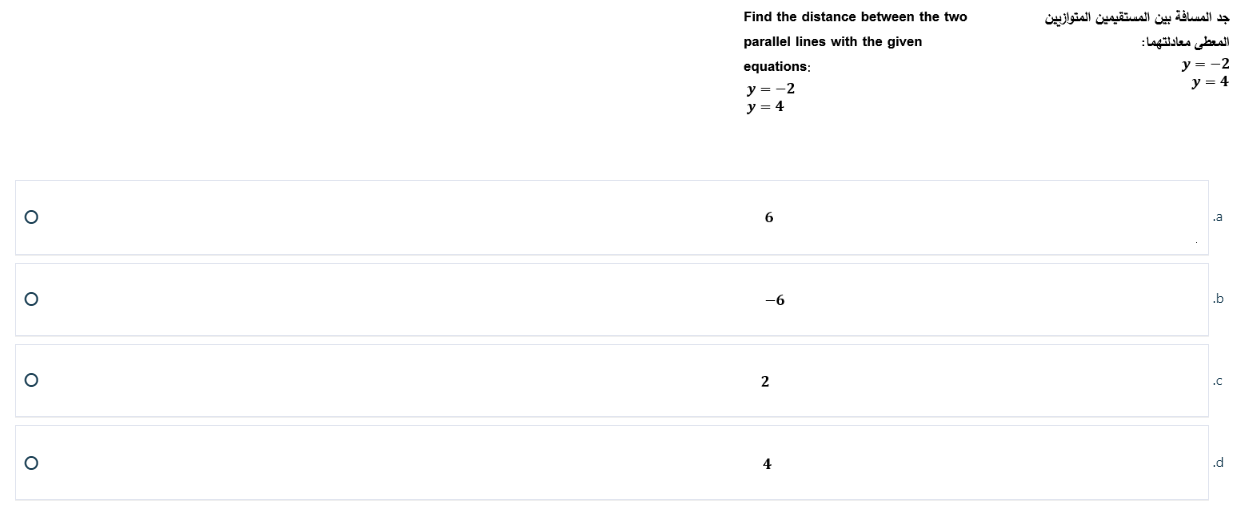 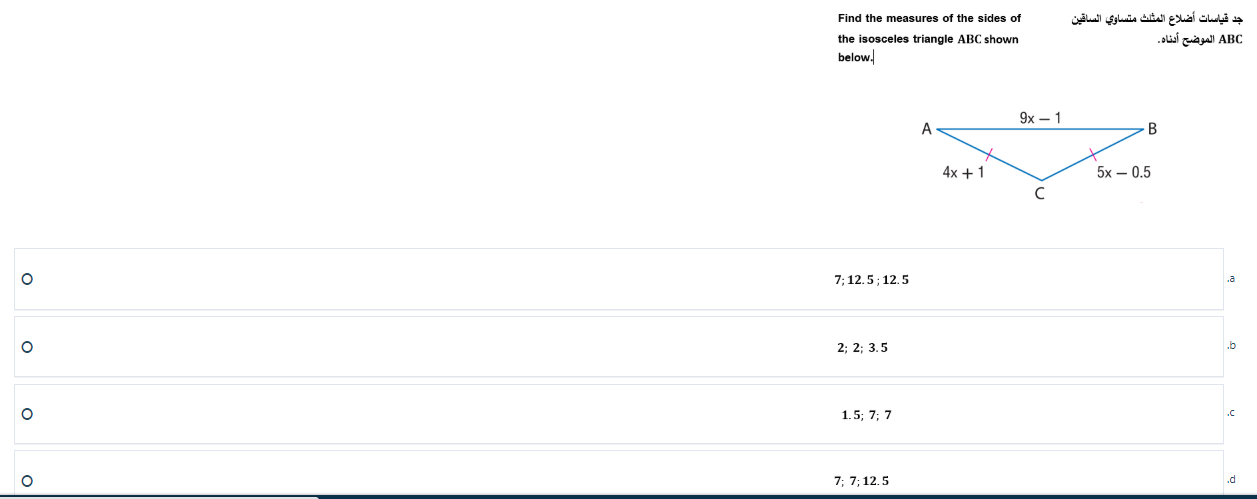 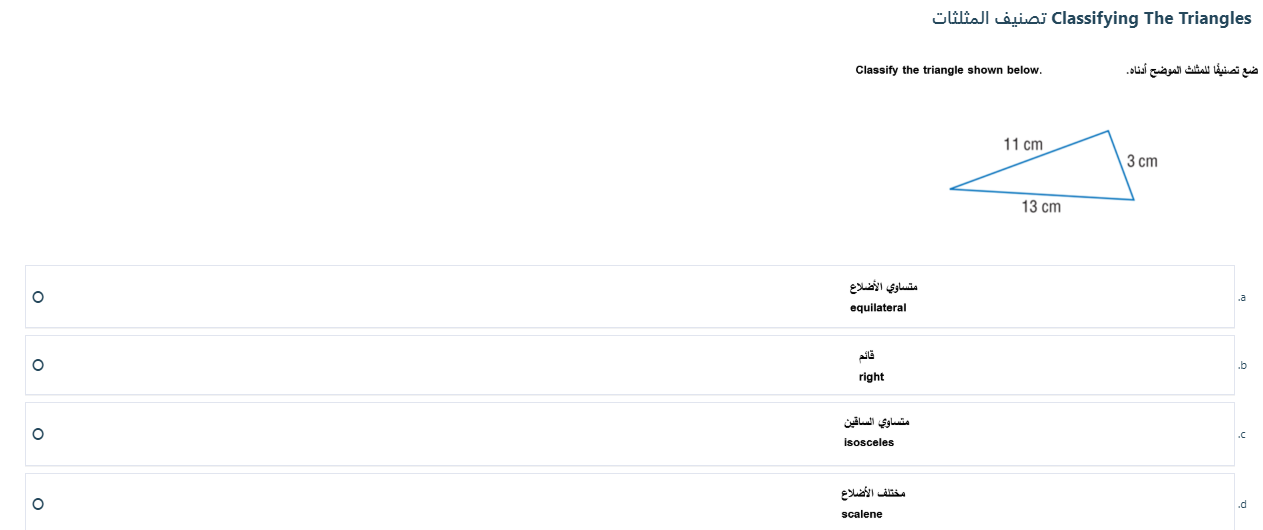 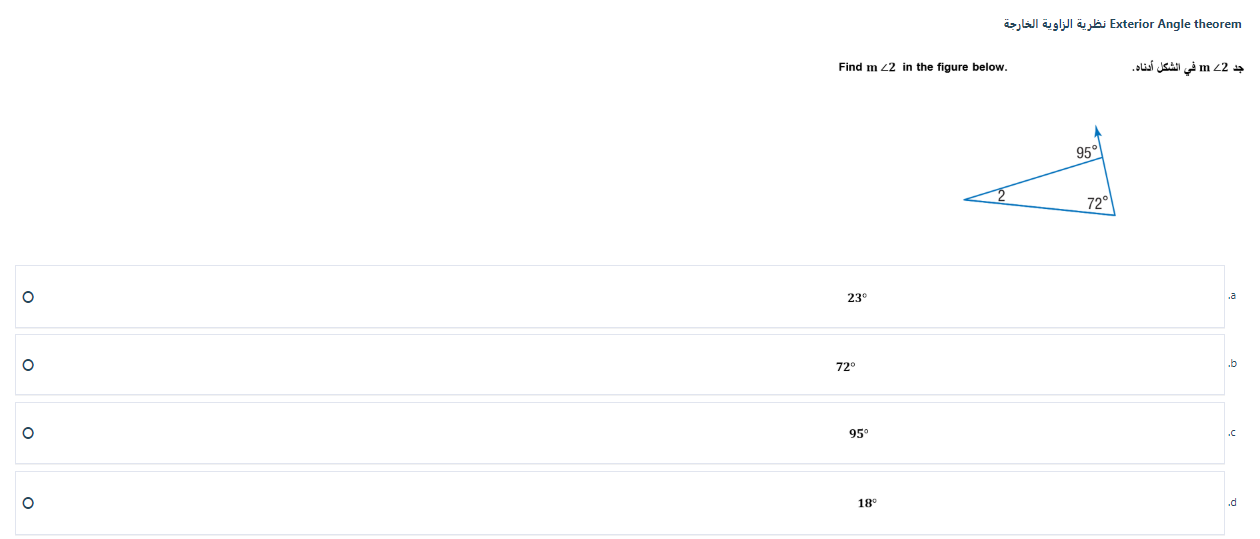 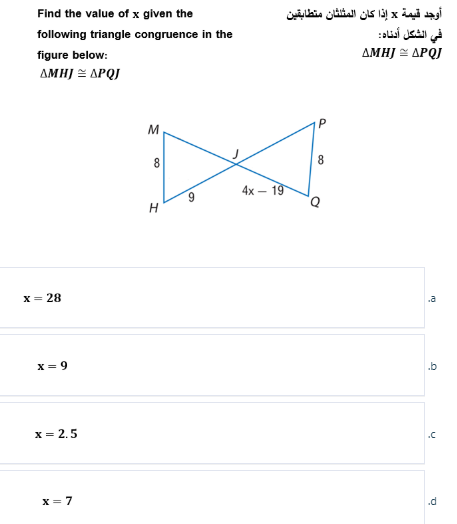 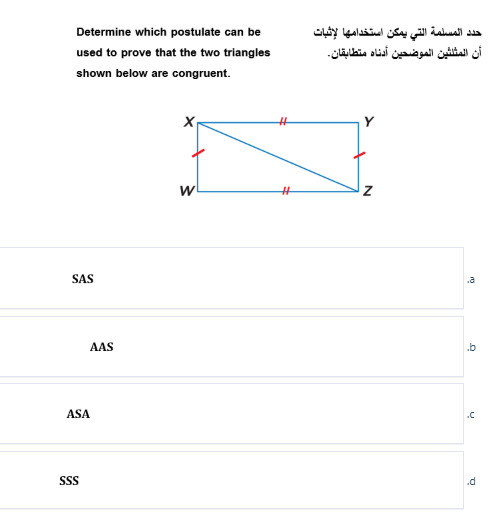 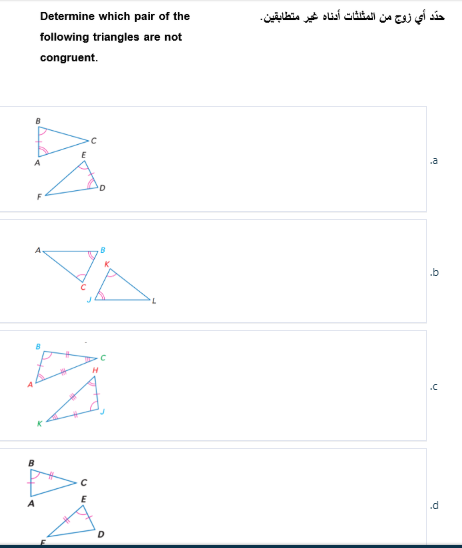 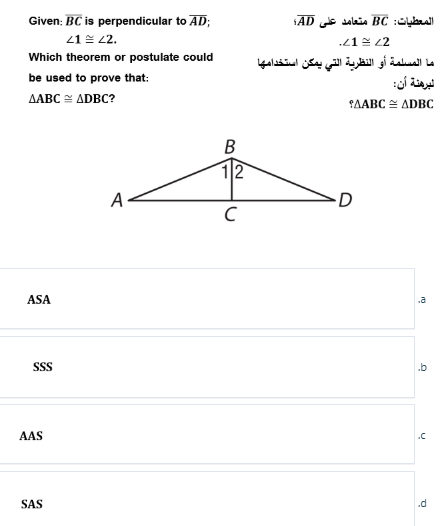 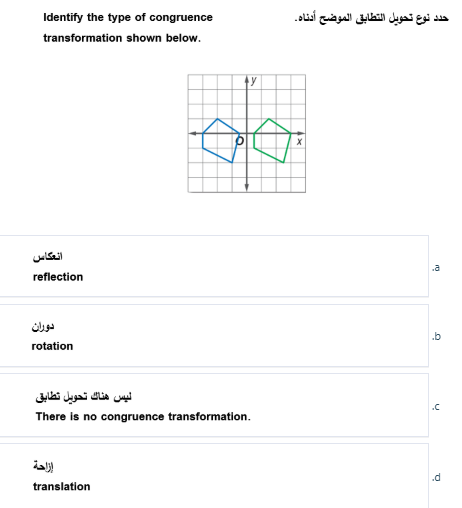 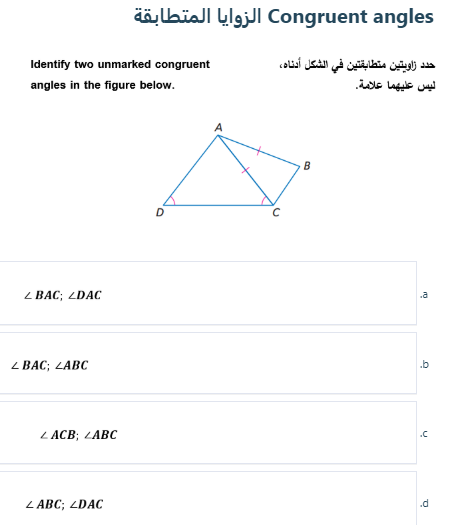 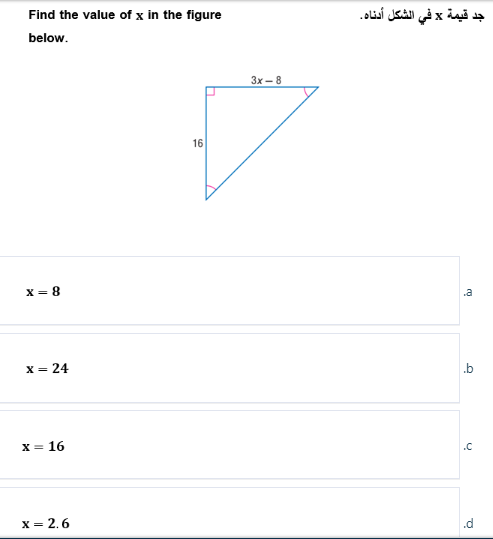 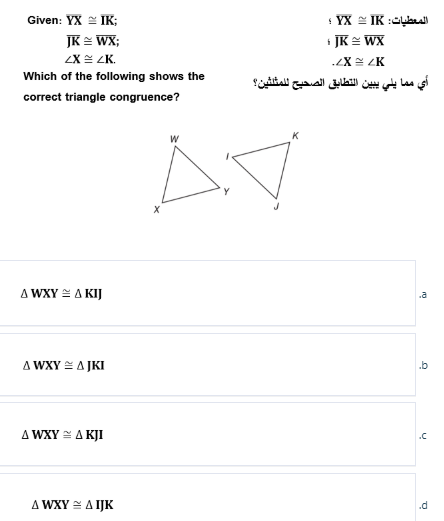 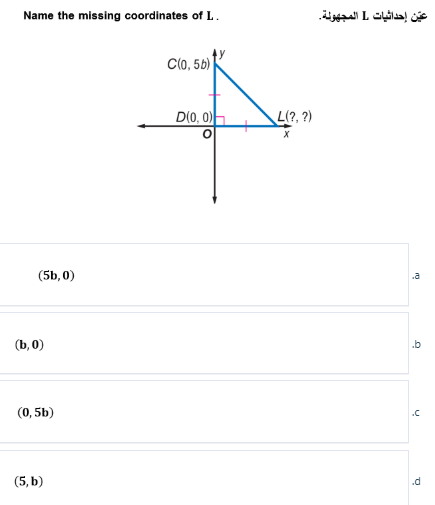